Figure 2 Long-term perspective on EU ETS sector emissions and cap, 1990–2050
Sources : Derived from Herold (2007) , ...
Rev Environ Econ Policy, Volume 10, Issue 1, Winter 2016, Pages 89–107, https://doi.org/10.1093/reep/rev014
The content of this slide may be subject to copyright: please see the slide notes for details.
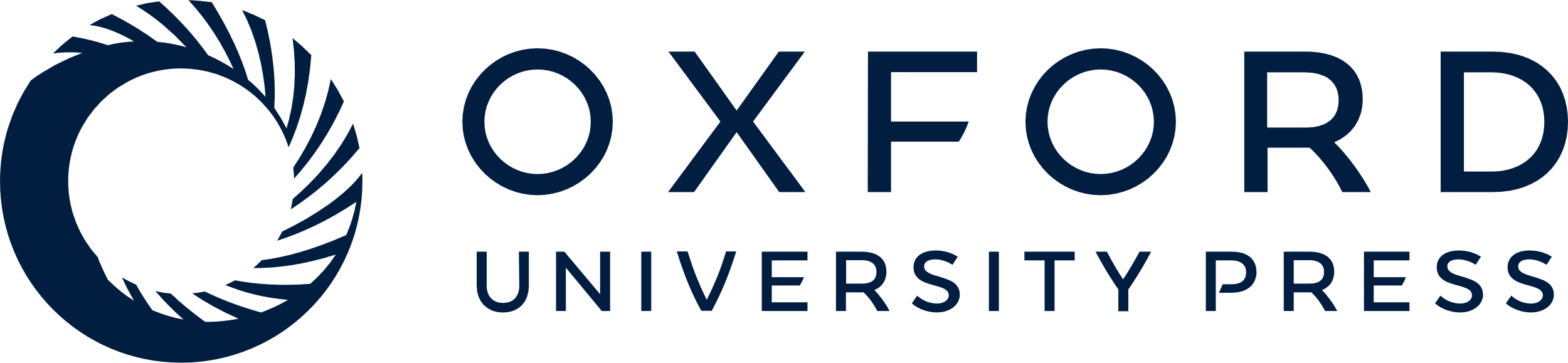 [Speaker Notes: Figure 2 Long-term perspective on EU ETS sector emissions and cap, 1990–2050
Sources : Derived from Herold (2007) , European Commission (2015b) , and OJEU (2013b) . 


Unless provided in the caption above, the following copyright applies to the content of this slide: © The Author 2015. Published by Oxford University Press on behalf of the Association of Environmental and Resource Economists. All rights reserved. For Permissions, please email: journals.permissions@oup.com]